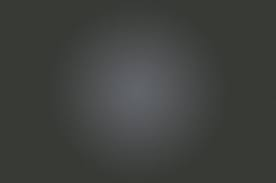 FAMILY
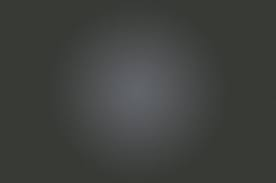 Definition of the family.

Father
Mother
Children
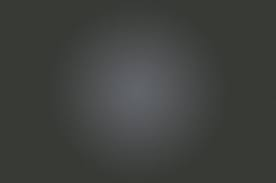 Roles and responsibilities of family members. Father as head of household

But I want you to understand that the head of every man is Christ, the head of a wife is her husband, and the head of Christ is God.                   1 Corinthians 11:3
 
For the husband is the head of the wife even as Christ is the head of the church, his body, and is himself its Savior.                                                          Ephesians 5:23

Husbands, love your wives, as Christ loved the church and gave himself up for her.                    Ephesians 5:25
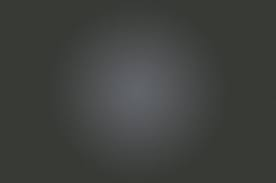 Husbands, Love your Wives 

As Christ loved the church 
And gave himself up for her.
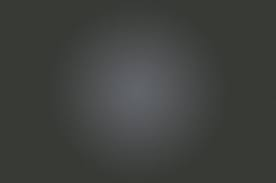 Husbands if we are to love our wives as Christ loved the church then it would behoove us to understand how He loves the church.

In theology, Christ occupies the classic, threefold office of prophet, priest, and king. Let's explore how this relates to you.
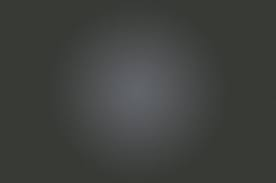 The Role of a Prophet. A prophet represents God to people. In the Old Testament a prophet would face the people and speak. Jesus was a prophet who spoke the Word of God to the people and was, in fact, the Word incarnate. A prophet speaks for God.
A husband is to be the family prophet. He represents God to his wife (and by extension to his family, the fruit of their union). He proclaims the gospel of faith to his family. He provides biblical insight and practical application of the scriptures. He demonstrates family values. He is a messenger from God to his family.
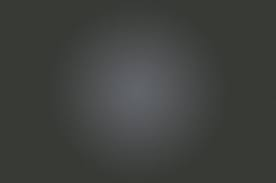 2. The Role of a Priest. If a prophet represents God to people, then a priest represents people to God. In the Old Testament a priest would turn his back to the people and mediate for them before God. Jesus is the High Priest who mediated between people and the Father by the sacrifice of His life. A priest mediates before God.
A husband is to be the family priest. He represents his wife and children to God. He spends time in prayer each day remembering the needs and concerns of his family. He prays for the salvation of his children. He sets the spiritual temperature in the home. He sacrifices his life for theirs. He is a mediator to God for his family.
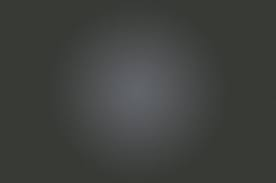 3. The Role of a King. A king takes responsibility for the welfare of his people. He provides both justice and mercy to his people. Jesus is the ultimate king from the line of David. A king provides for and offers protection and security for his people. 

A husband is to be the family king. He provides for the needs of his family. He works diligently to earn enough for food and shelter. He administers discipline with fairness. He quickly forgives and overlooks offenses. He acts in a manner worthy of receiving honor. He treats his wife with consideration and respect. He is careful not to be harsh with her. He is a provider for his family.
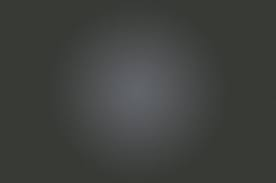 Role of the wife/mother.
 But as the church is subject to Christ, so also the wives ought to be to their husbands in everything.                                     Ephesians 5:22
She is a nurturer: But we proved to be gentle among you, as a nursing mother tenderly cares for her own children             1 Thessalonians 2:7
Then the Lord God said, “It is not good for the man to be alone; I will make him a helper suitable for him.”             Genesis 2:18
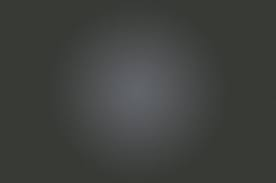 Who can find a virtuous and capable wife?  She is more precious than rubies.11 Her husband can trust her, and she will greatly enrich his life.12 She brings him good, not harm, all the days of her life. She finds wool and flax and busily spins it. She is like a merchant’s ship, bringing her food from afar. She gets up before dawn to prepare breakfast for her household and plan the day’s work for her servant girls. She goes to inspect a field and buys it; with her earnings she plants a vineyard.  She is energetic and strong, a hard worker. She makes sure her dealings are profitable; her lamp burns late into the night Her hands are busy spinning thread, her fingers twisting fiber. She extends a helping hand to the poor  and opens her arms to the needy. She has no fear of winter for her household, for everyone has warm clothes.
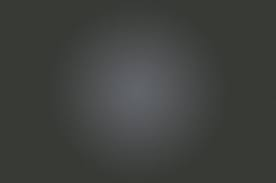 She makes her own bedspreads. She dresses in fine linen and purple gowns. Her husband is well known at the city gates, where he sits with the other civic leaders. She makes belted linen garments and sashes to sell to the merchants.  She is clothed with strength and dignity, and she laughs without fear of the future. When she speaks, her words are wise, and she gives instructions with kindness. She carefully watches everything in her household and suffers nothing from laziness. Her children stand and bless her. Her husband praises her: “There are many virtuous and capable women in the world, but you surpass them all! Charm is deceptive, and beauty does not last but a woman who fears the Lord will be greatly praised. Reward her for all she has done. Let her deeds publicly declare her praise.
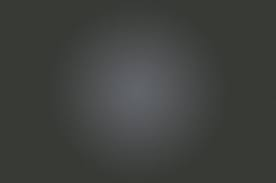 Roles of the offspring:

Obey

Honor
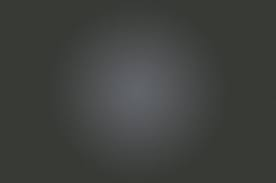 6 Children, obey your parents because you belong to the Lord, for this is the right thing to do. 2 “Honor your father and mother.” This is the first commandment with a promise: 3 If you honor your father and mother, “things will go well for you, and you will have a long life on the earth.”                                   Ephesians 6:1-3

6 “These are the commands, decrees, and regulations that the Lord your God commanded me to teach you. You must obey them in the land you are about to enter and occupy, 2 and you and your children and grandchildren must fear the Lord your God as long as you live.                                               Deuteronomy 6:1,2